TSM&O Solutions to Mitigate Wrong-Way Driving (WWD) Crashes on Arterials
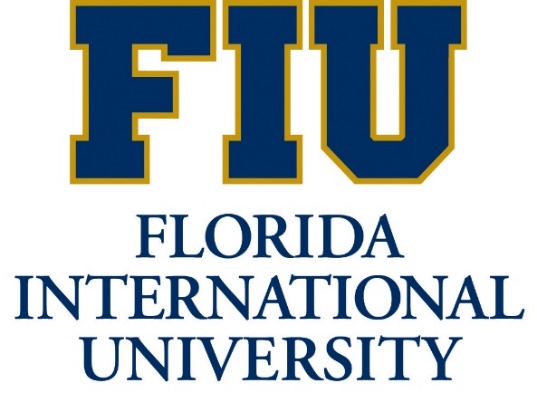 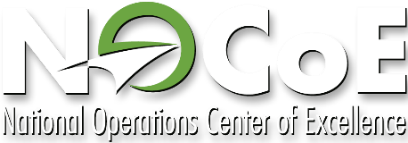 2019 NOCoE TRANSPORTATION TECHNOLOGY TOURNAMENT
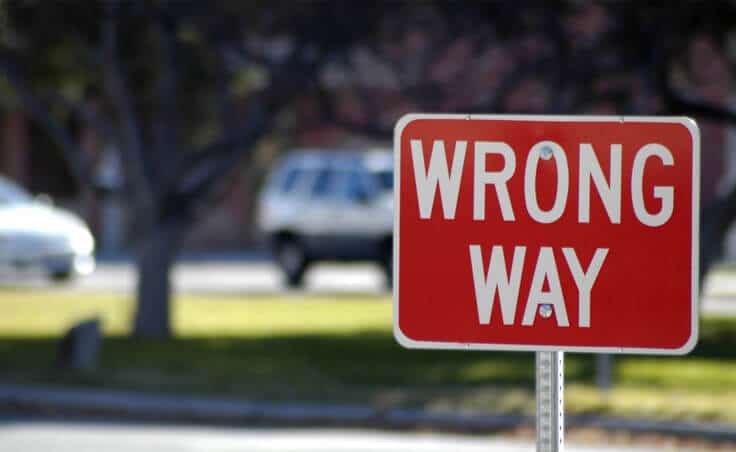 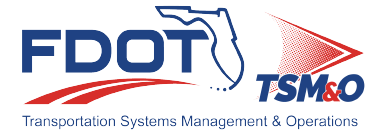 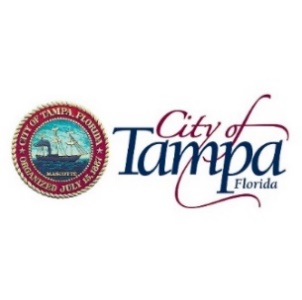 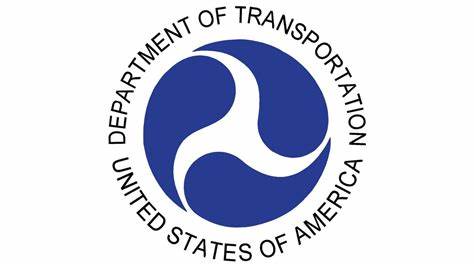 ITS - PCB
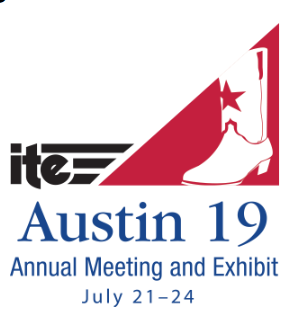 Presentation Overview
2
WWD Crashes
Proportion
Type
Wrong-way Driving (WWD) is the movement of vehicle in direction opposite to the one designated for travel
3% crashes 
on high 
speed divided 
highways
Head-on and opposite 
direction sideswipes
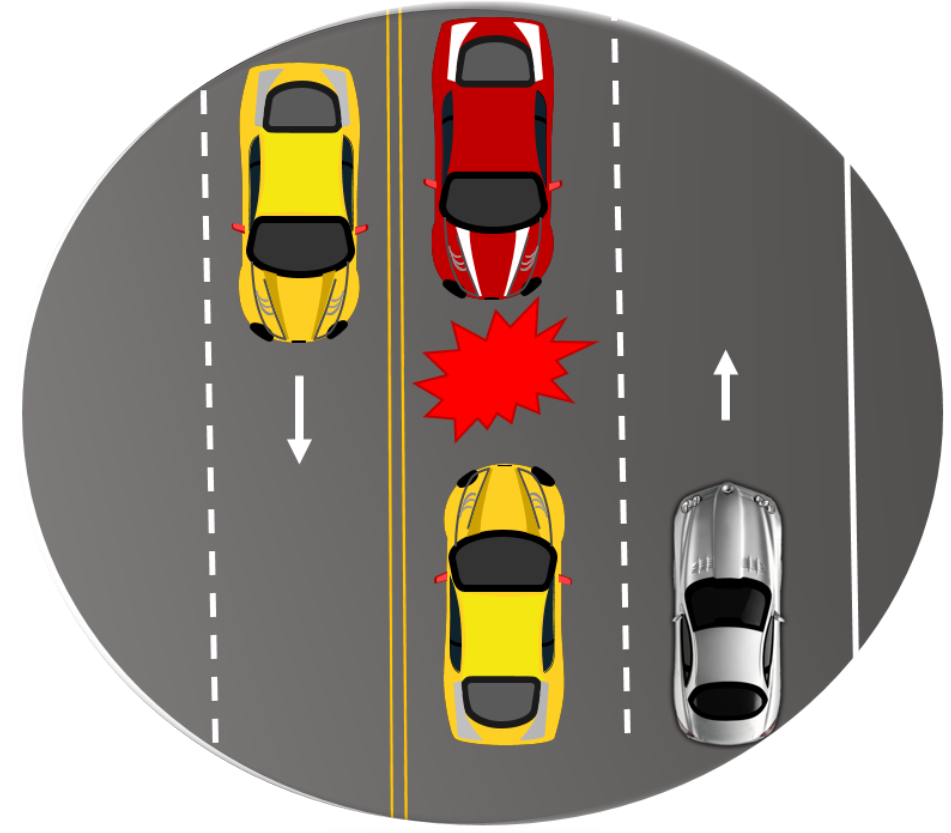 Attributes of 
WWD crashes
Severity
Frequency
Incapacitating 
injuries and 
fatalities
350 fatalities 
annually nationwide
3
WWD Crashes on Arterials
Arterials are 2.3 times more likely to experience WWD incidents than freeways
Mitigating WWD incidents on arterials is more complicated as they have several access points
Location
Frequency
1,890 crashes on arterials
 (2012-2016)
> 50% of crashes intersection-related
Florida Statistics
Time
Streets
> 64% of all fatal crashes at night
13.5% crashes on one-way streets
4
Objectives
1
To assess the existing conditions on arterials that experienced frequent WWD crashes and incidents
2
To propose TSM&O solutions to mitigate WWD incidents on arterials
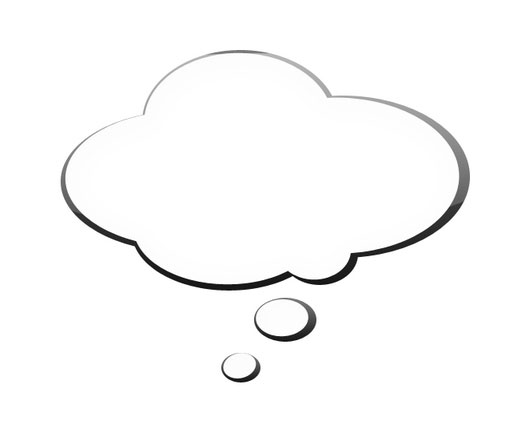 Traditional Solutions
TSM&O Solutions
5
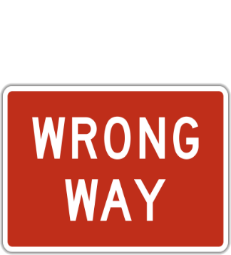 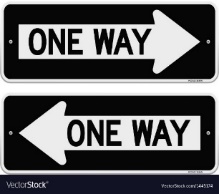 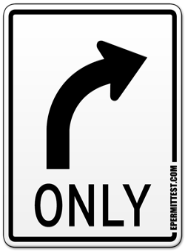 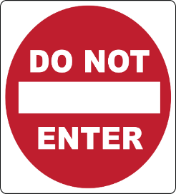 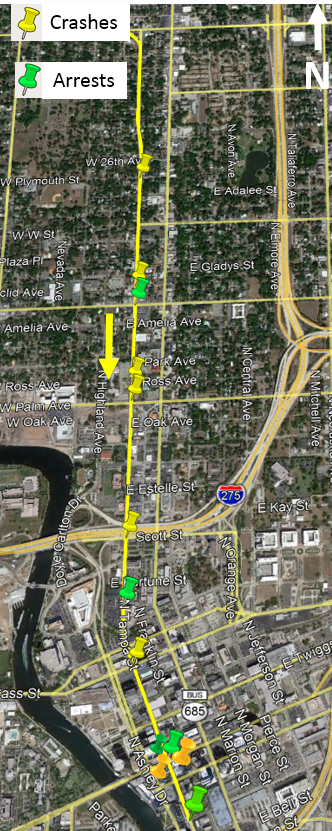 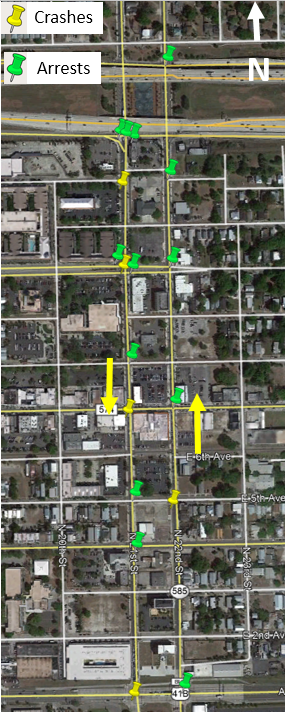 Study Corridors
N 22nd St & N 21st St
1-mile, one-way pair of parallel segments 
7 Stop signs and 7 signals
5 WWD crashes 2012-2015
13 WWD arrests 2015-2019
N Tampa St
2.7-mile section, one-way three-lanes 
23 Stop Signs and 14 signals 
8 WWD crashes 2012-2015
6 WWD arrests 2015-2019
6
Existing Conditions
What the Right-Way Drivers see
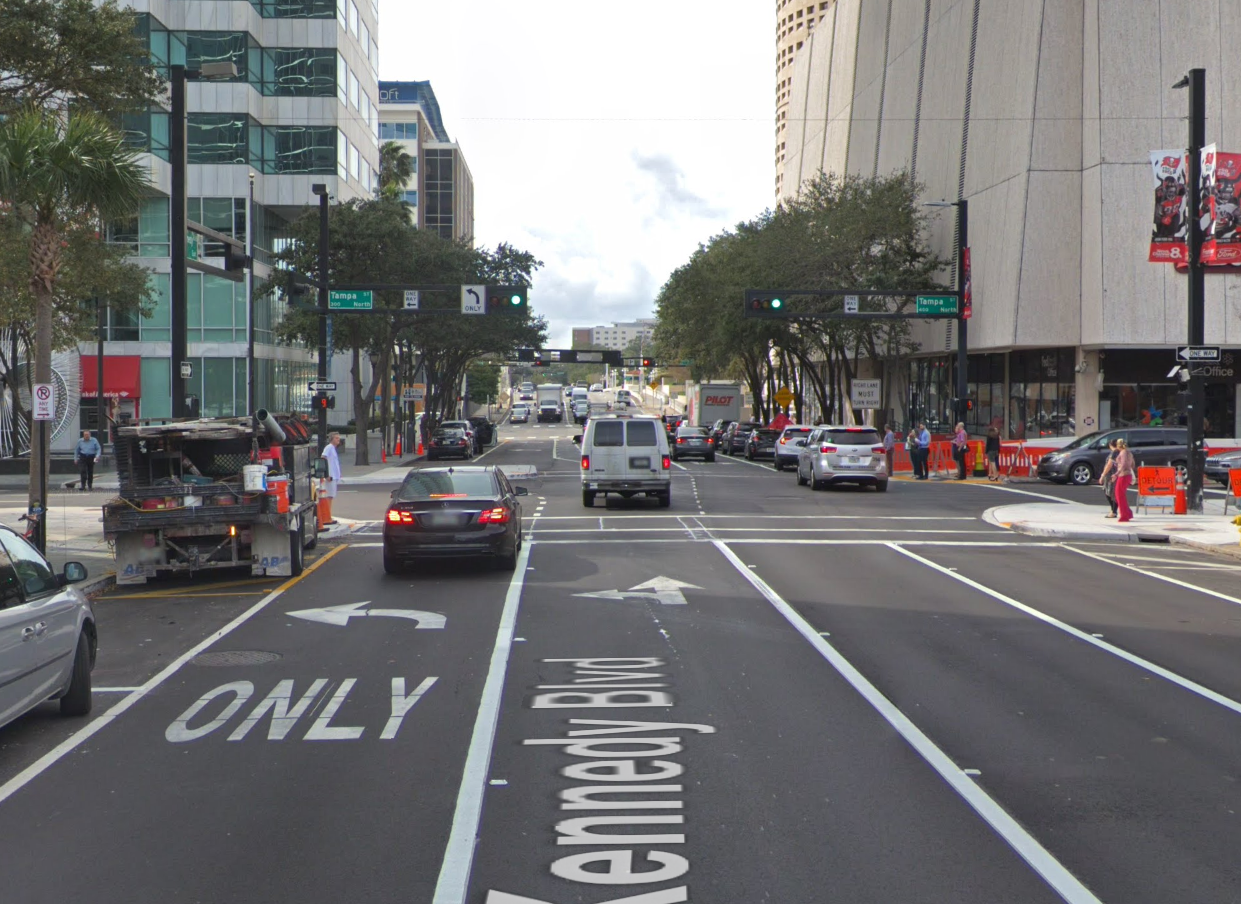 Small and scattered 
signs
1
2
Poor 
lighting
Obstructed 
WWD Signs
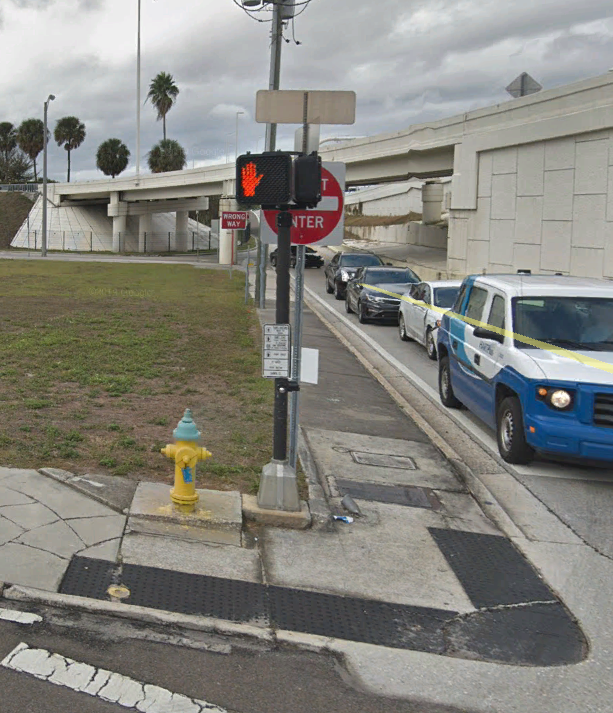 6
Problems?
3
WW signs 
Not easily seen
What the Wrong-Way Drivers see
No WW signs along the corridor
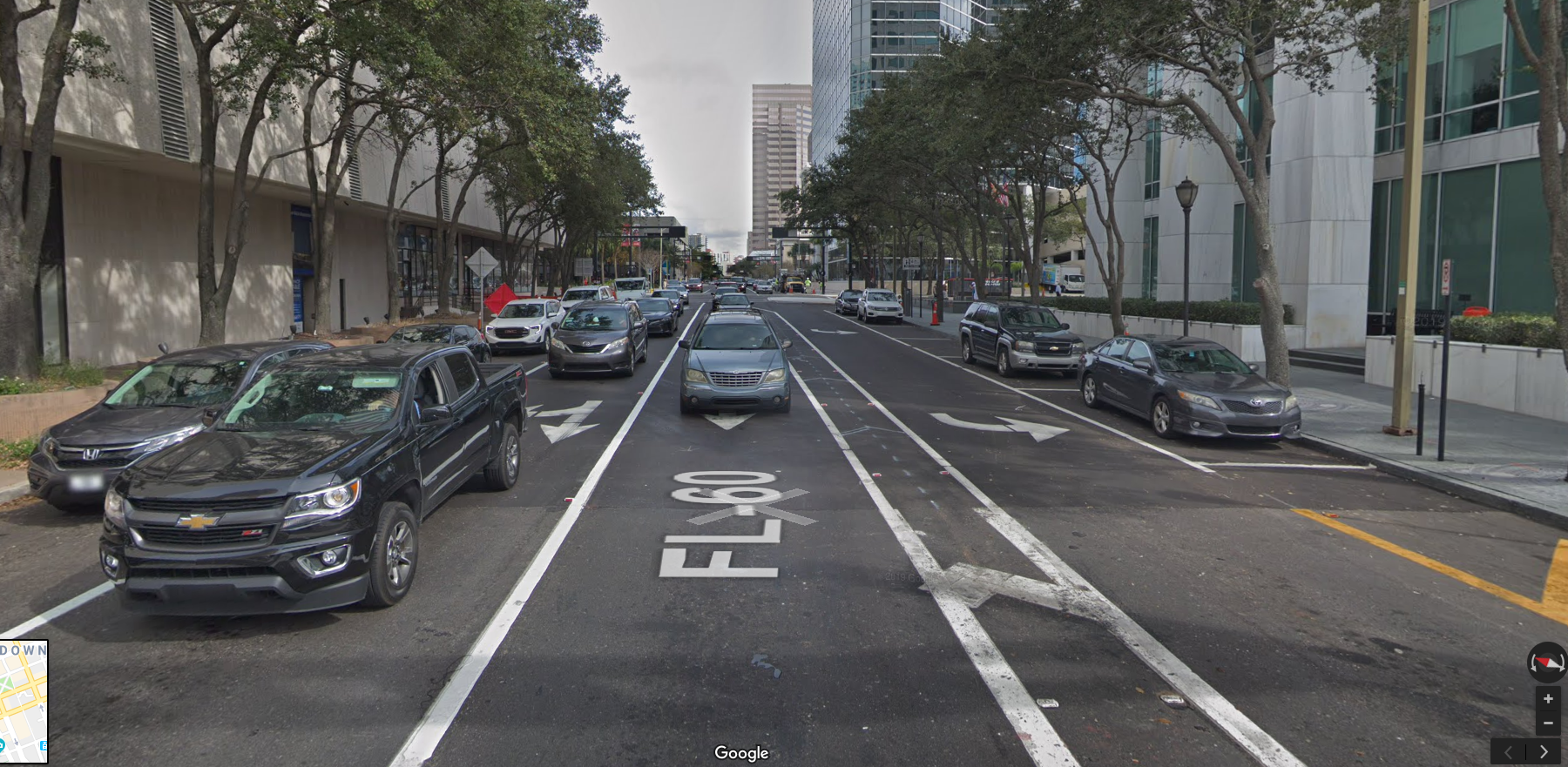 Inconsistent 
WW signage
5
4
7
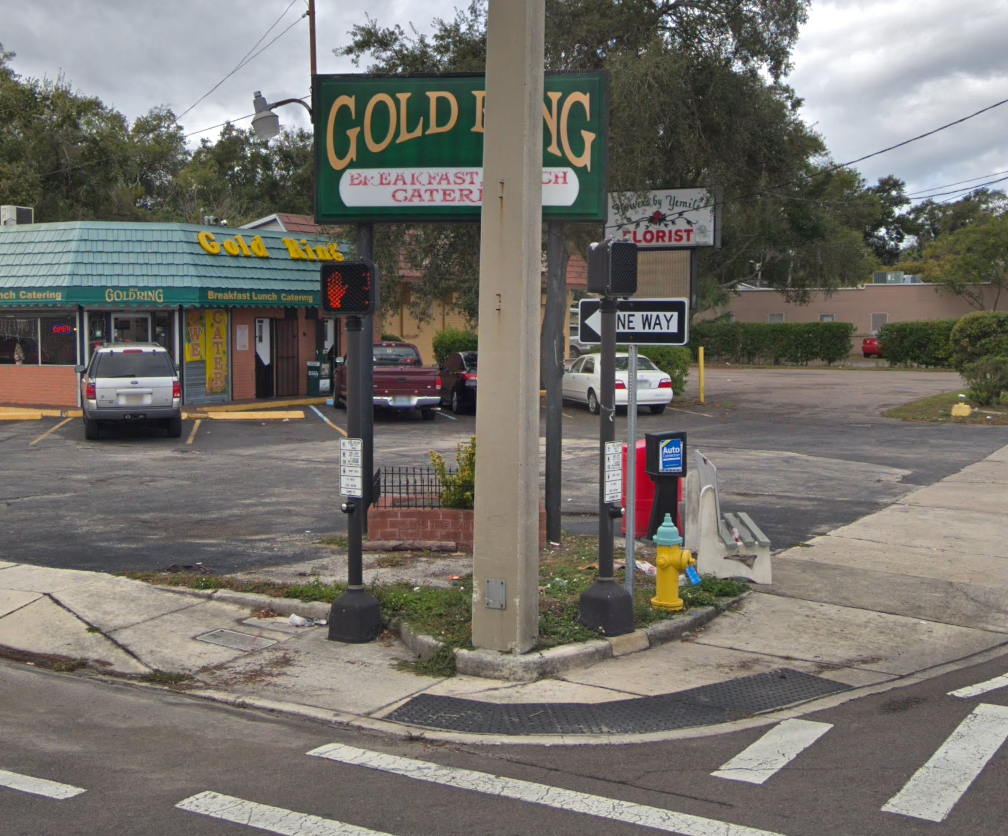 Critical Locations with WWD Crashes
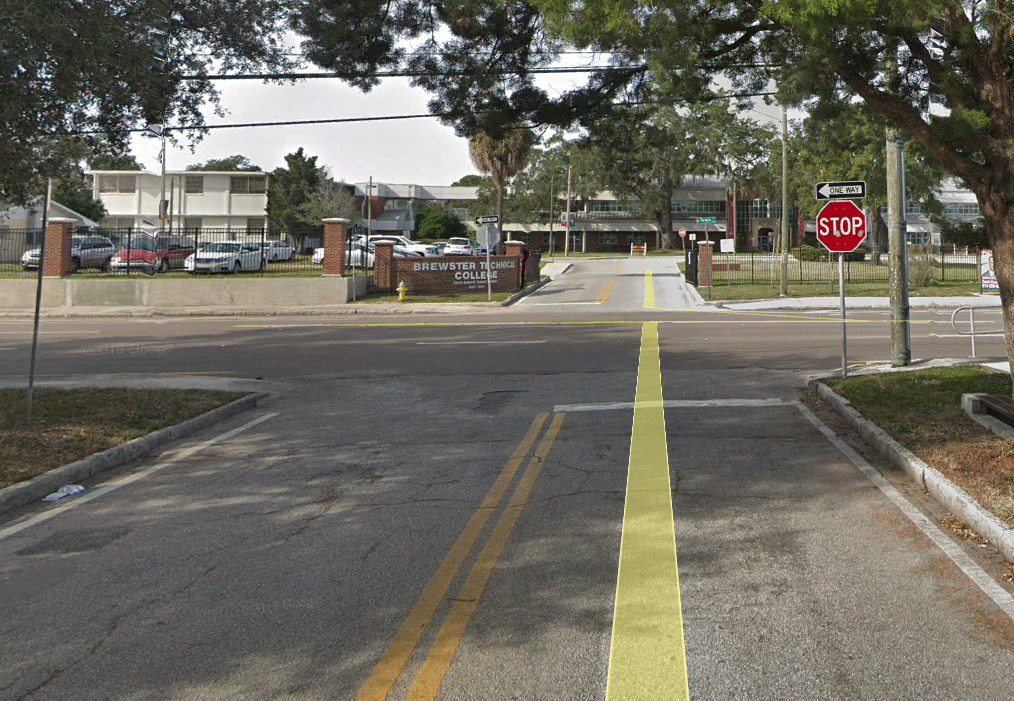 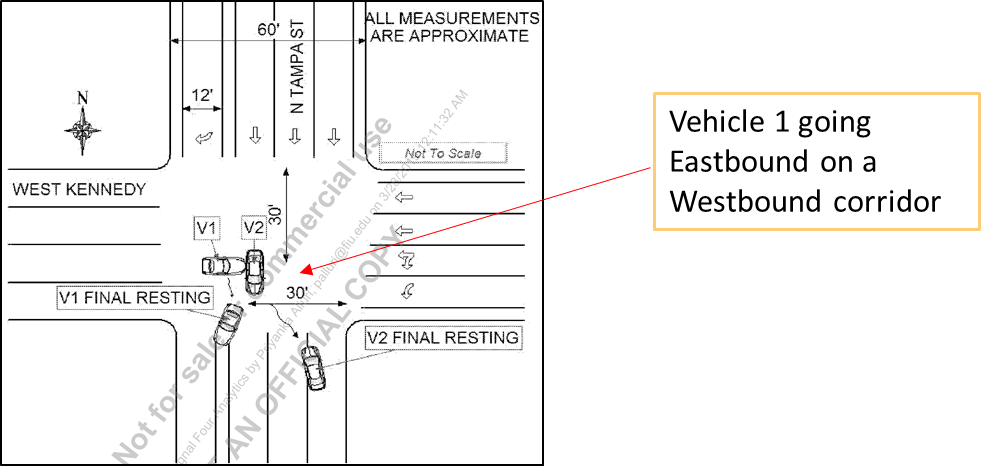 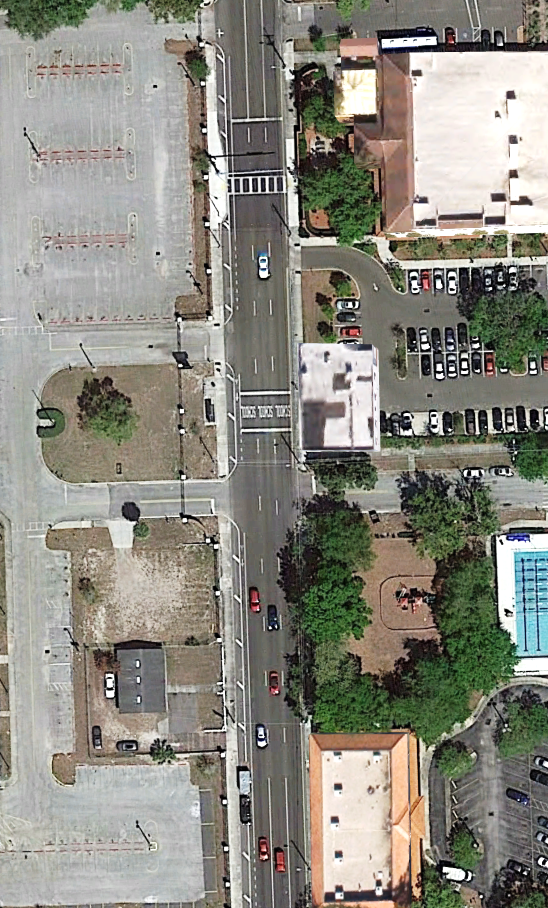 N
Vehicle 1 going eastbound on a westbound corridor
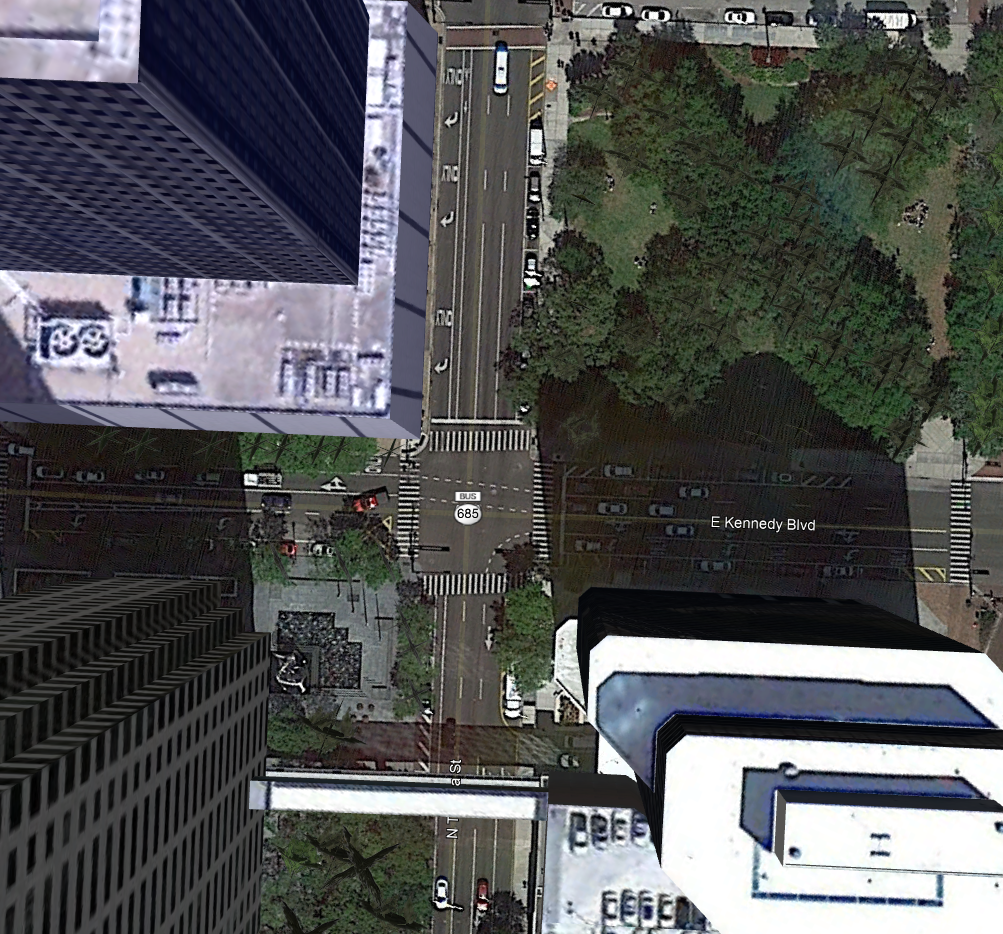 Vehicle 1 turning right to the wrong direction
N
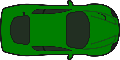 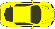 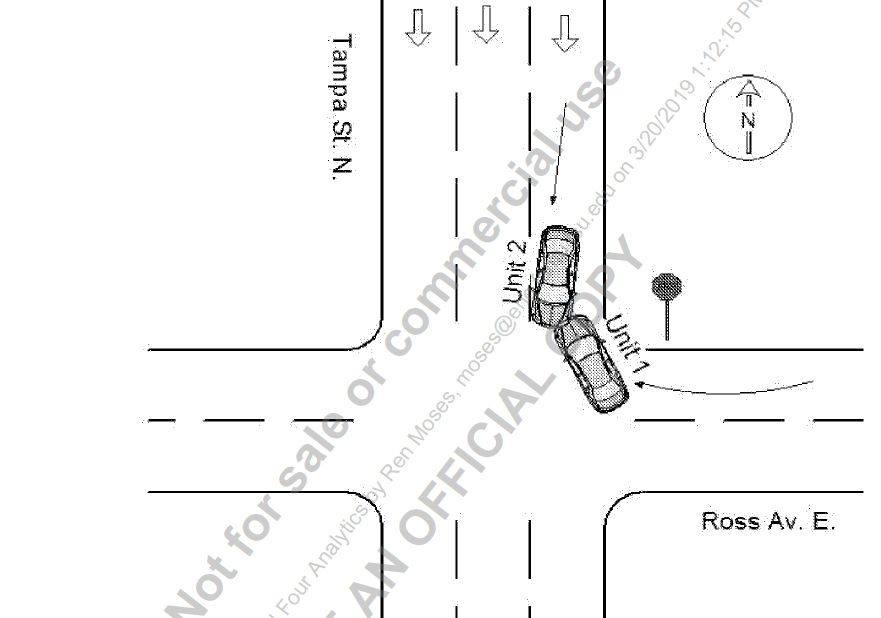 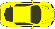 8
Proposed Solutions
Enhancement to Traditional Signs
Innovative TSM&O
Solution
Quick Fixes
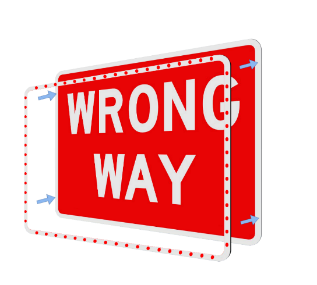 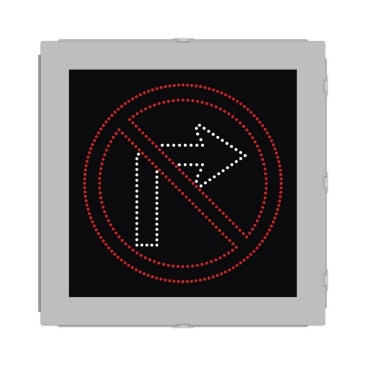 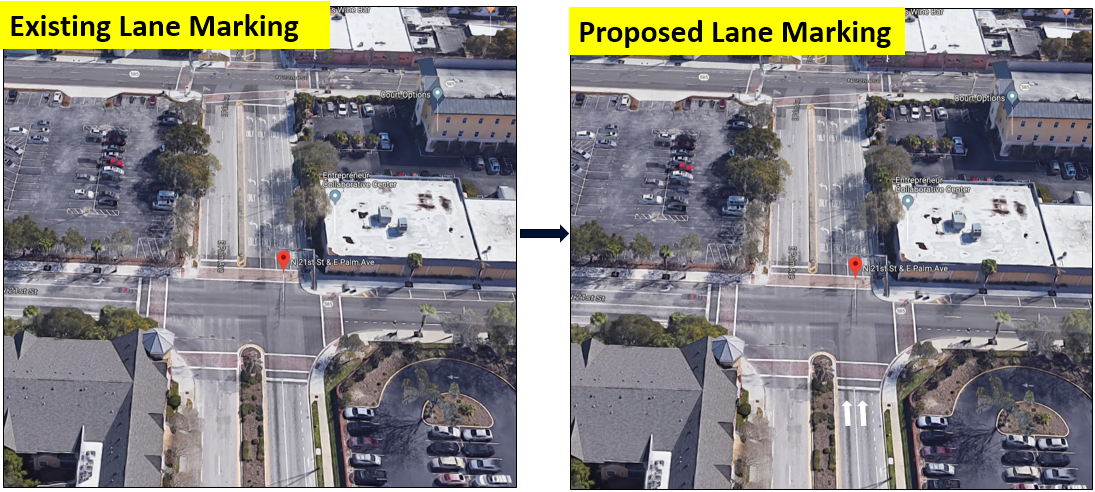 Enhancement to Existing Signs
Adding Directional Pavement Markings to Avoid Wrong Way Left Turns
9
E Jackson St.
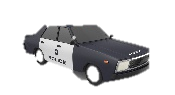 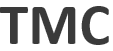 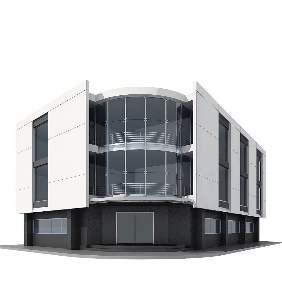 E Madison St.
E Kennedy Blvd.
Notification
Detection-triggered “WRONG WAY” signs with LED Lights
Notification
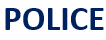 Thermal Imaging Detection Cameras sending message to the Signal Controller
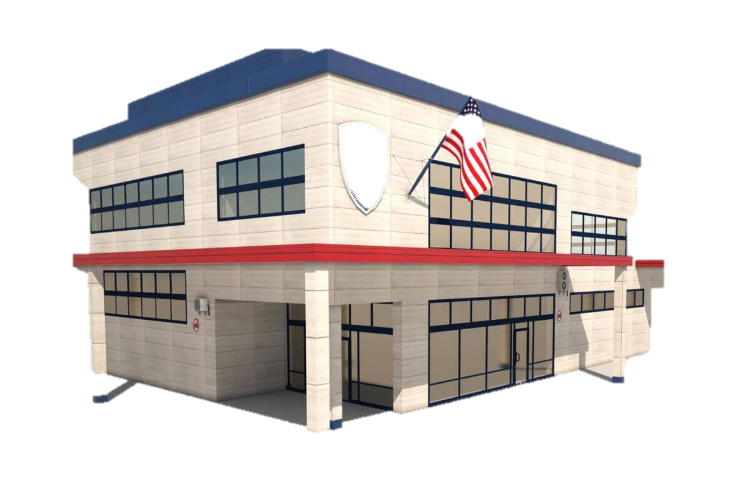 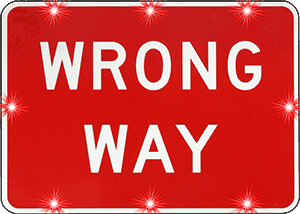 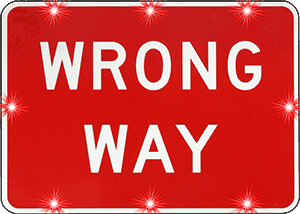 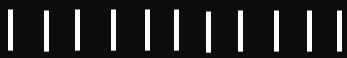 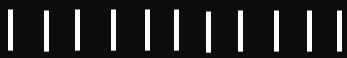 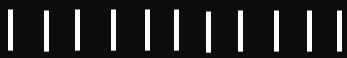 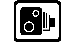 N Tampa St.
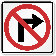 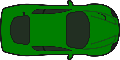 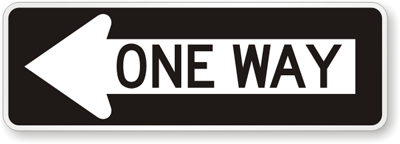 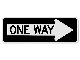 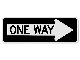 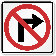 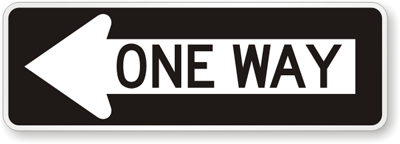 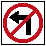 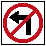 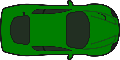 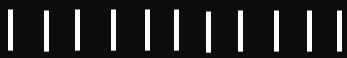 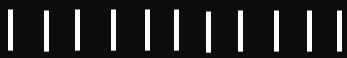 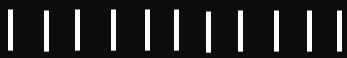 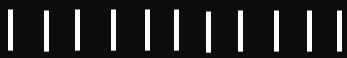 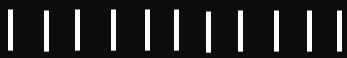 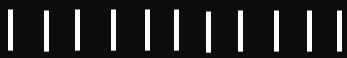 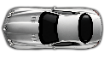 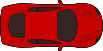 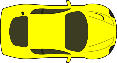 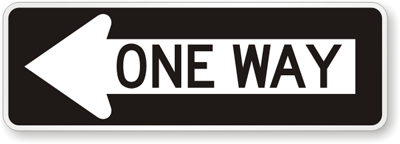 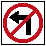 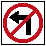 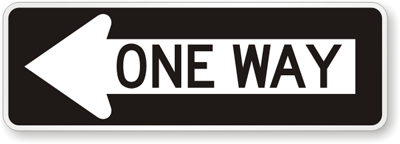 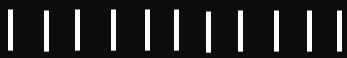 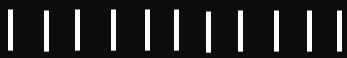 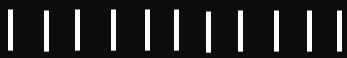 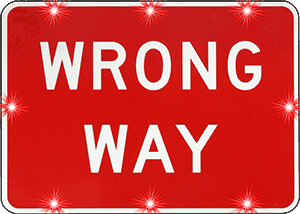 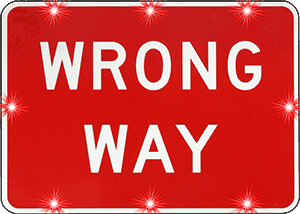 LED-lit “NO LEFT/RIGHT TURN & ONE WAY Signs
Detected WW Driver
Flashing Red Signal activated after Detecting a WWD
IIRPMs
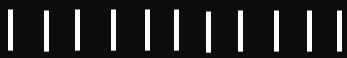 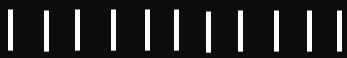 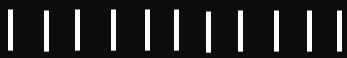 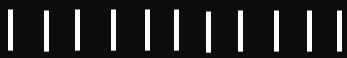 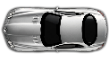 High-Level Functional Architecture
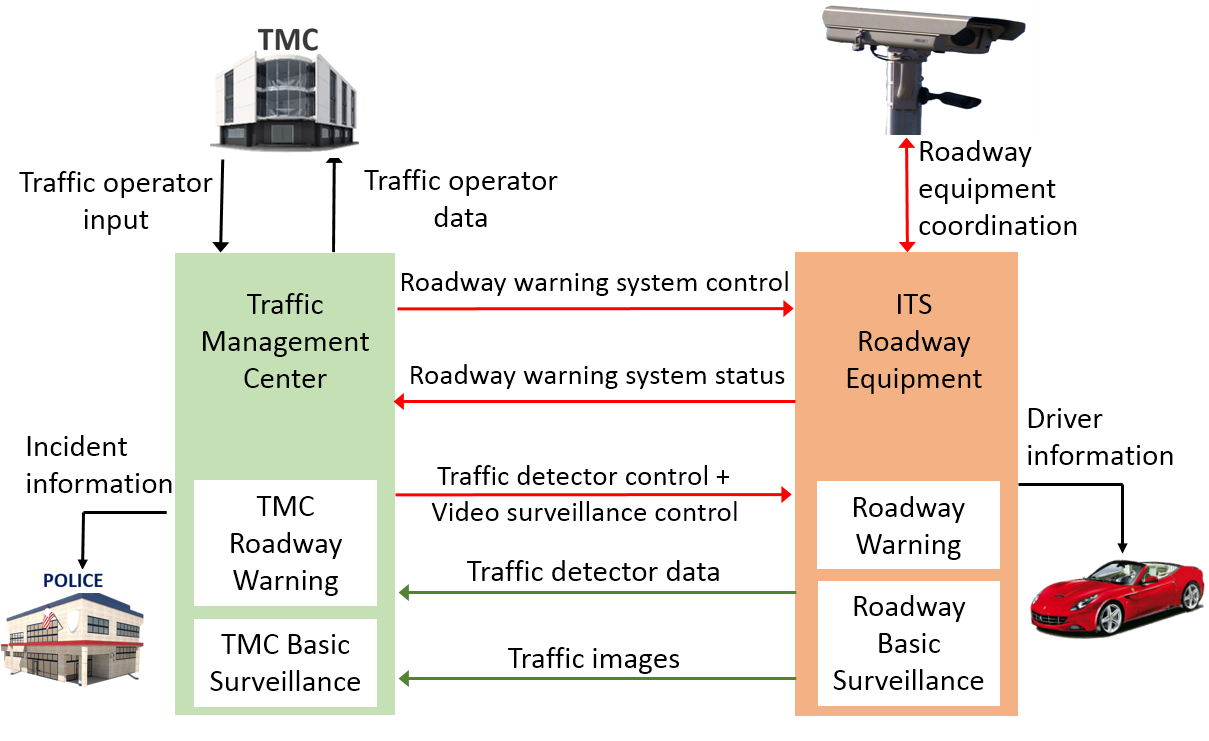 11
Deployment
No Turn LED Signs
Red IIRPMs
Cost Breakdown
Installed Technologies
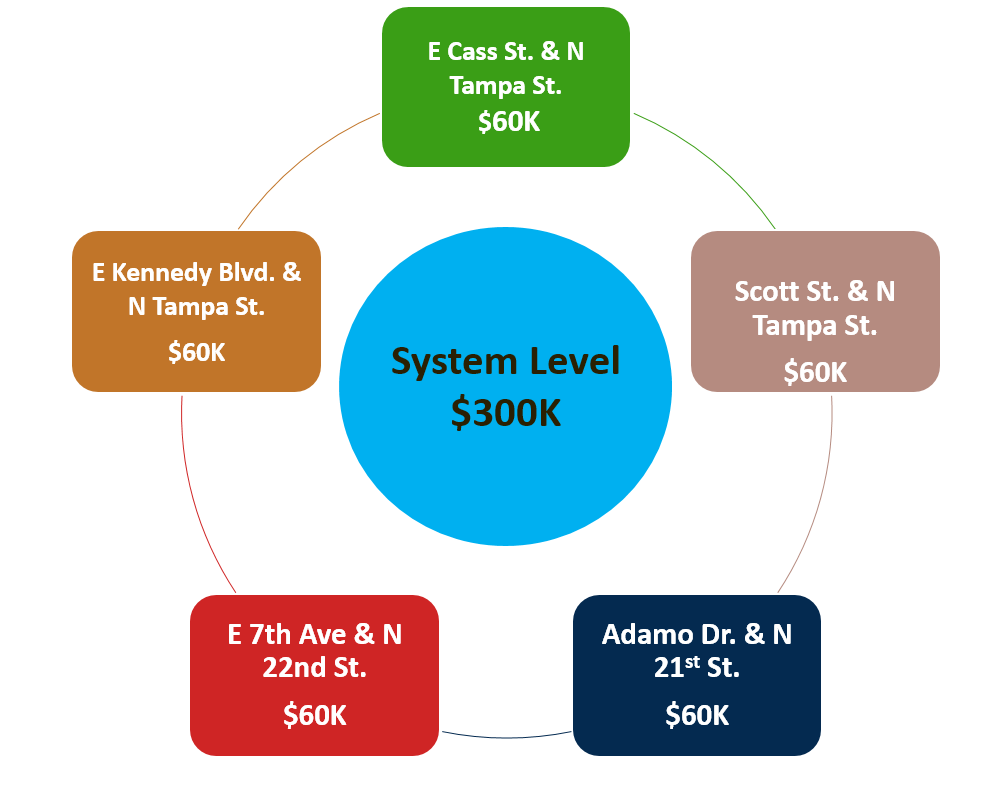 Detection-triggered Wrong Way Signs with LED Lights
Thermal Imaging WW Detection System
12
Project Timeline
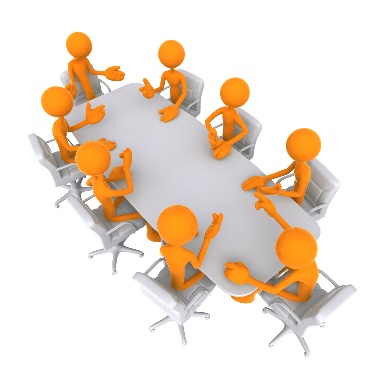 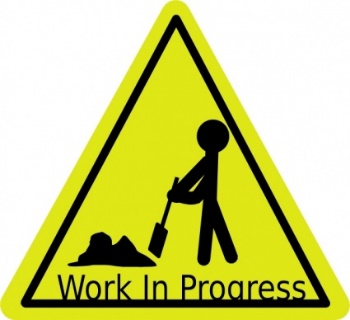 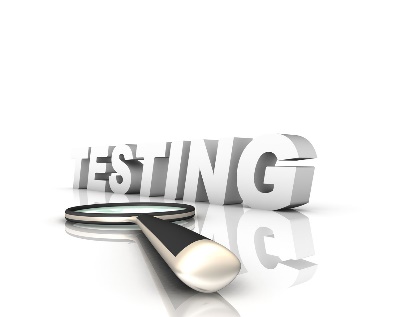 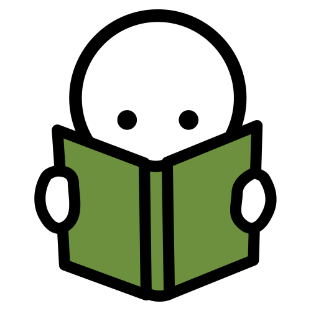 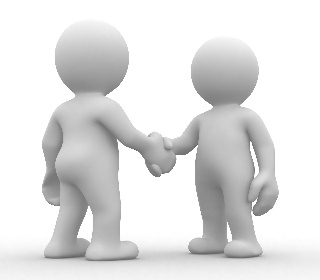 Jan-Feb
Feb-Mar
Apr-May
June-Oct
Nov-Dec
Year 2020
System Testing & Validation
Review of the ConOps
System Deployment
Stakeholder Consultation & Needs Assessment
Procurement
Start-August 2019!
13
Anticipated Benefits
Adapt to other situations e.g., EMS
Provide real-time alerts to road users
Reduce frequency of WWD incidents
Improve incident response time
Reduce traffic violations
14
Thank You!
Team Members: 	Cecilia Kadeha
		Henrick Haule 
		Md Sultan Ali
		Hector Vargas
Faculty Advisor: 	Priyanka Alluri
Industry Advisor:	Peter Hsu, FDOT District 7
		Raj Ponnaluri, FDOT Central Office
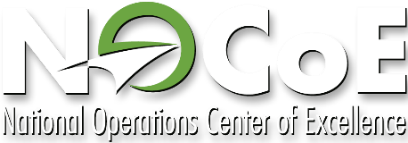 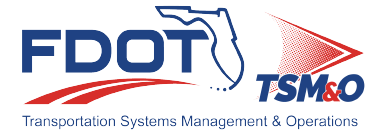 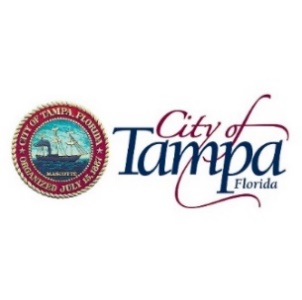 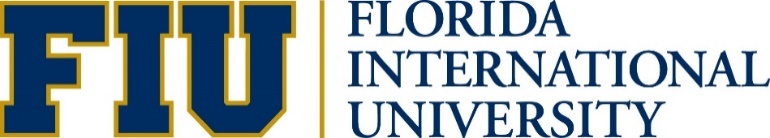